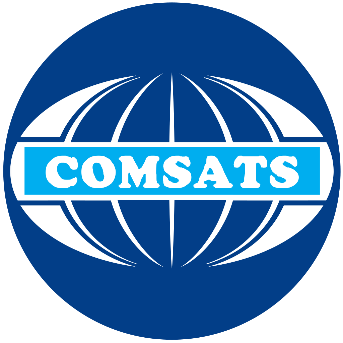 HUM 102 Report Writing Skills
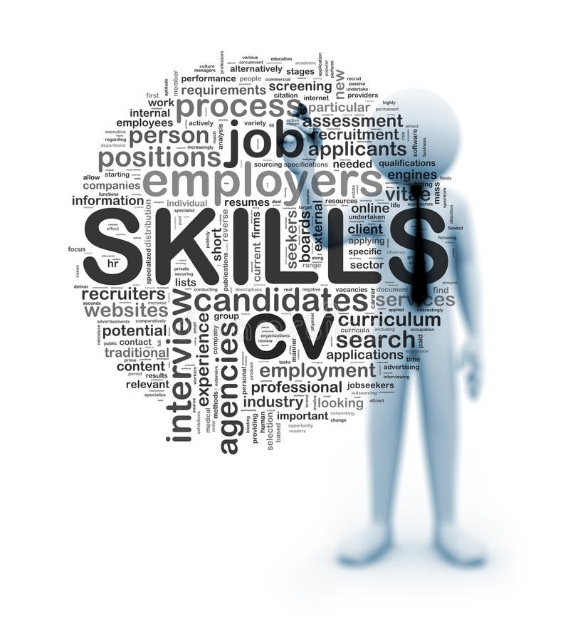 Lecture 05
1
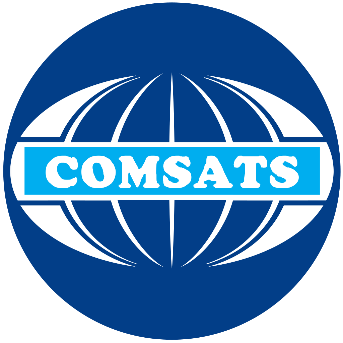 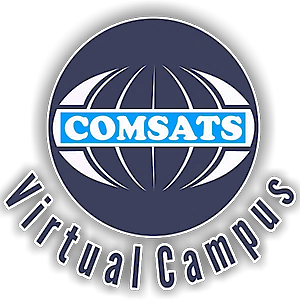 Previous Lecture
Discussions
Findings
Conclusions
Recommendations
Appendices
2
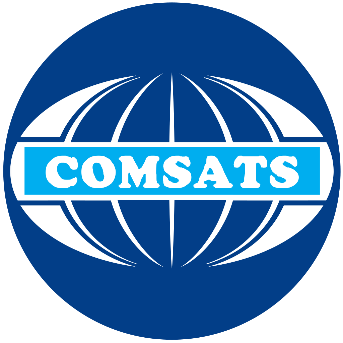 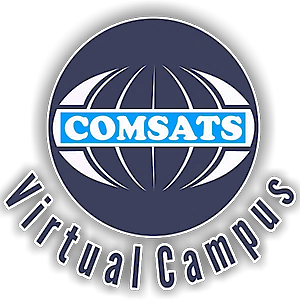 Types of Report
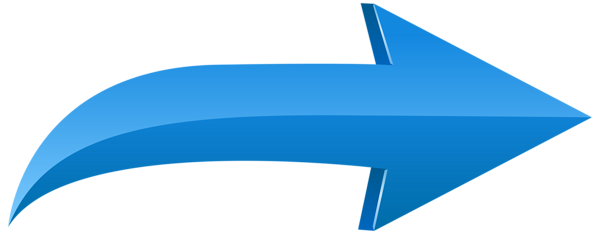 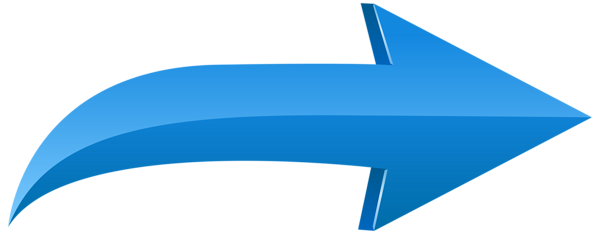 3
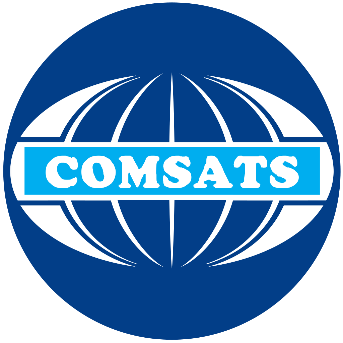 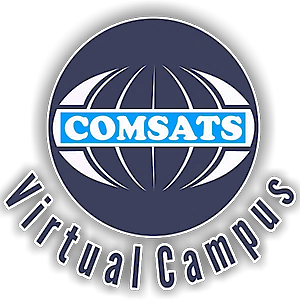 Informal Report
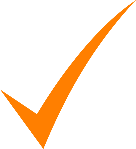 Information
Analysis
Recommendation
Short-length and particular formality
Deals with everyday problems and issues
Usually written for readership within an organization
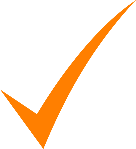 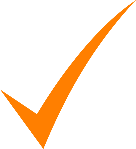 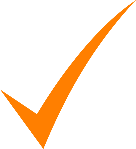 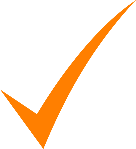 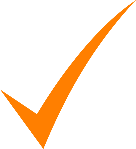 4
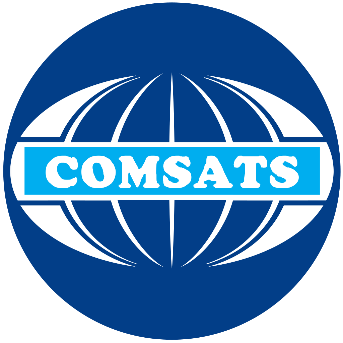 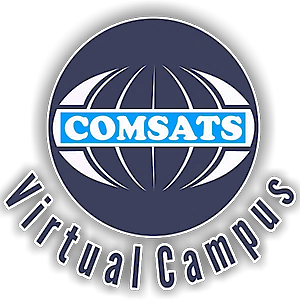 Types of Informal Report
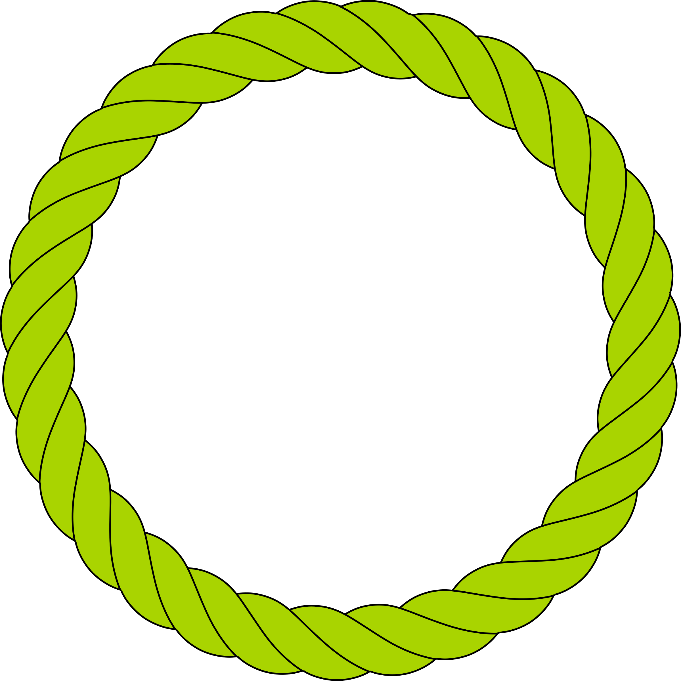 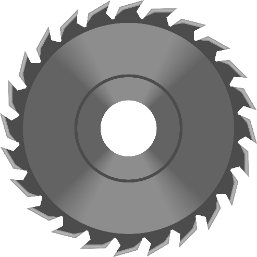 5
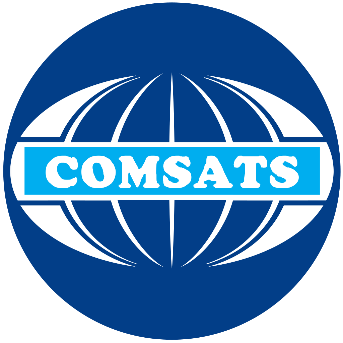 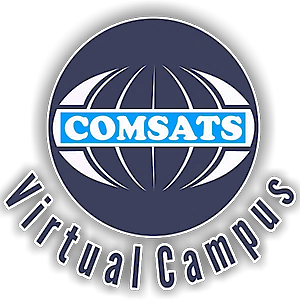 Types of Informal Report
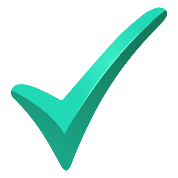 Sales Activity: sales person
Progress Report: science, reporting a funding agency
Personnel Evaluation Report: performance assessment
Financial Report: financial statement, financial activities
Feasibility Report: evaluates solutions of a problem
Credit Report: information regarding your way of handling debt
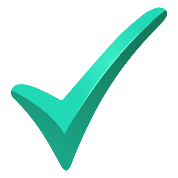 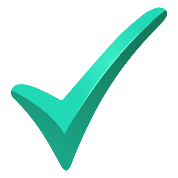 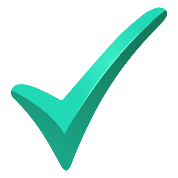 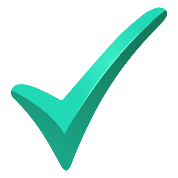 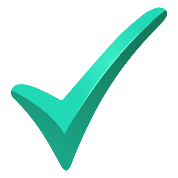 6
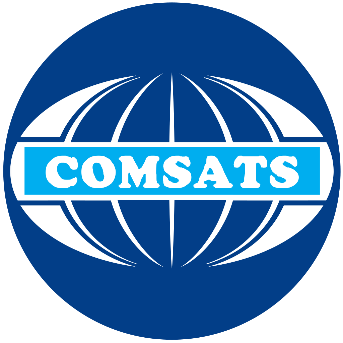 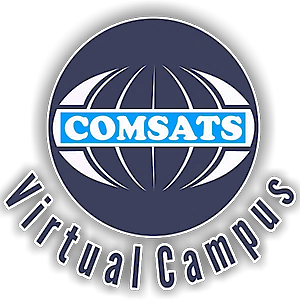 Sample Sales Activity Report
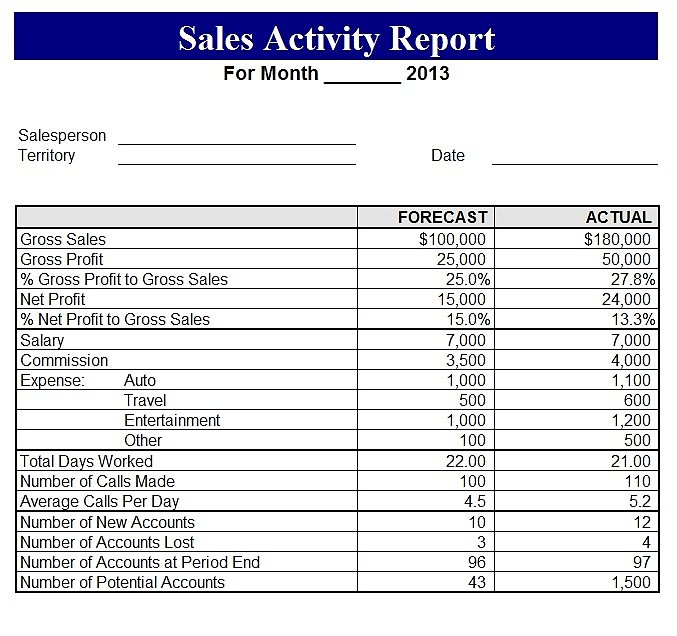 7
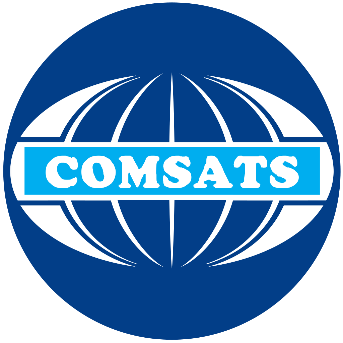 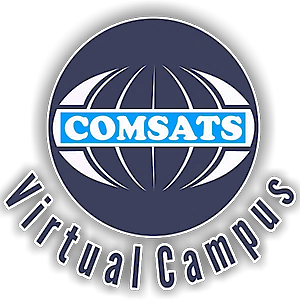 Sample Personnel Evaluation Report
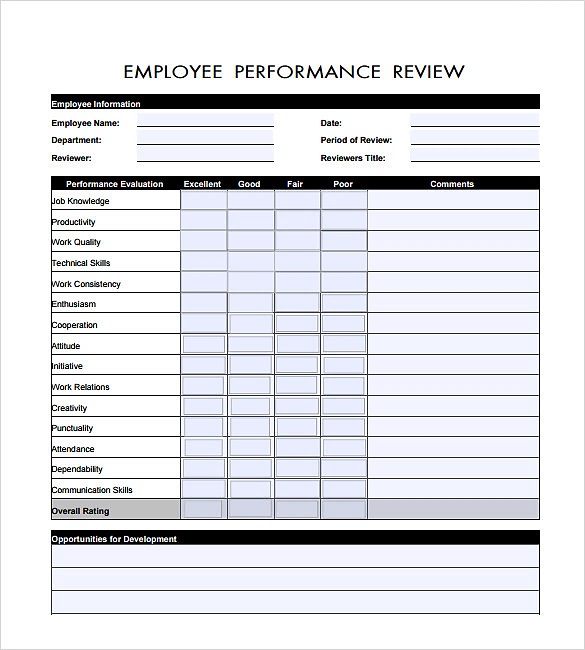 8
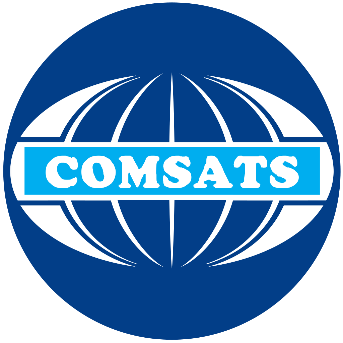 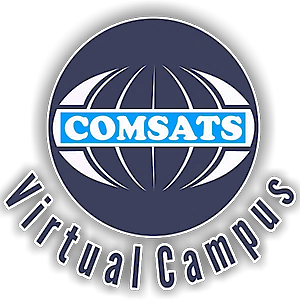 Sample Financial Report
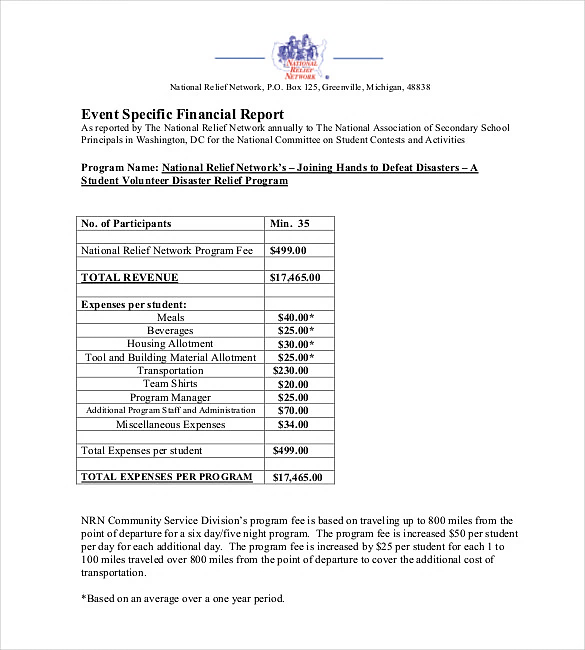 9
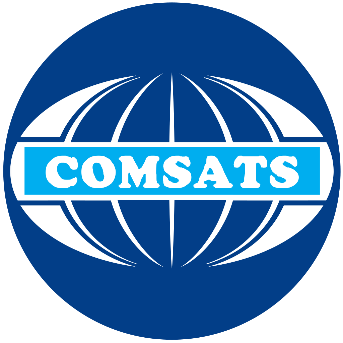 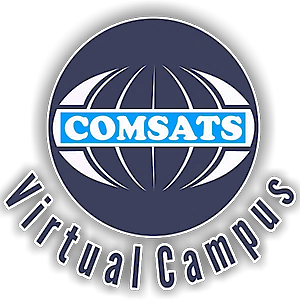 Sample Feasibility Report
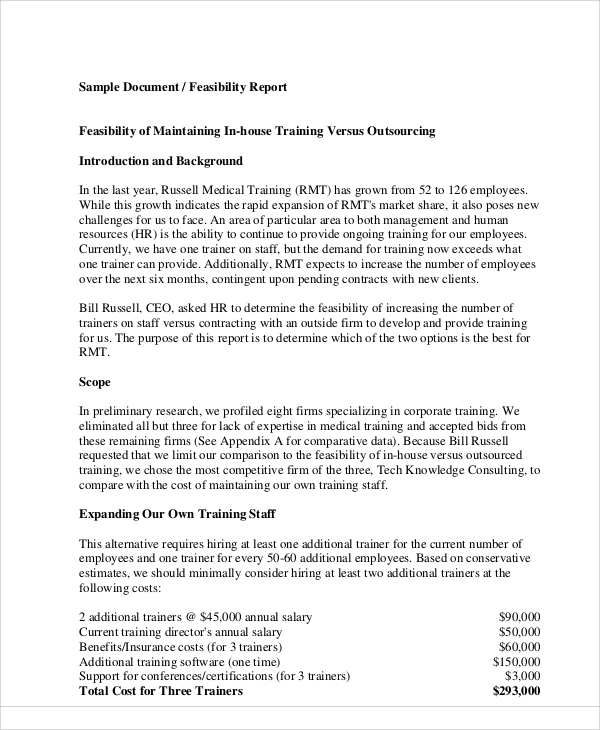 10
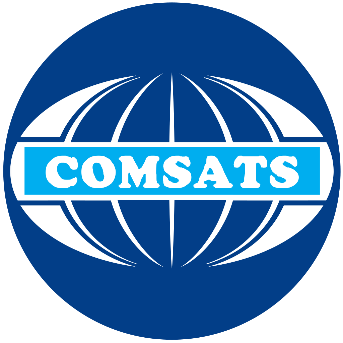 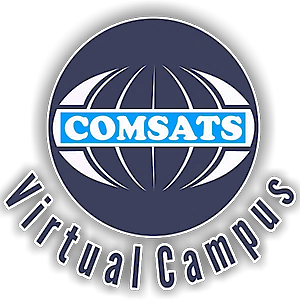 Sample Literature Review
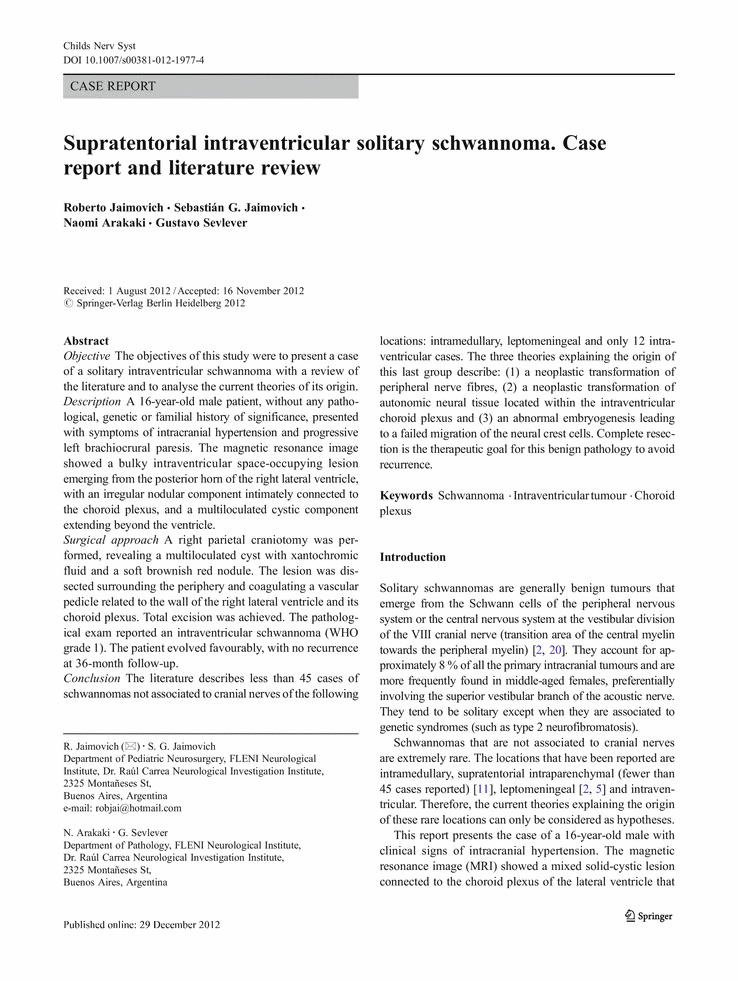 11
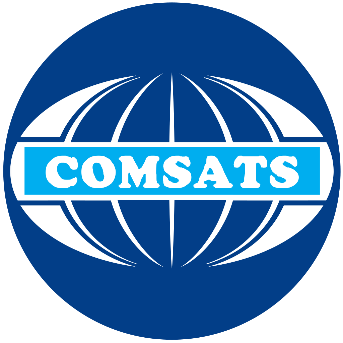 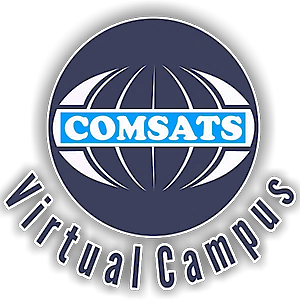 Sample Credit Report
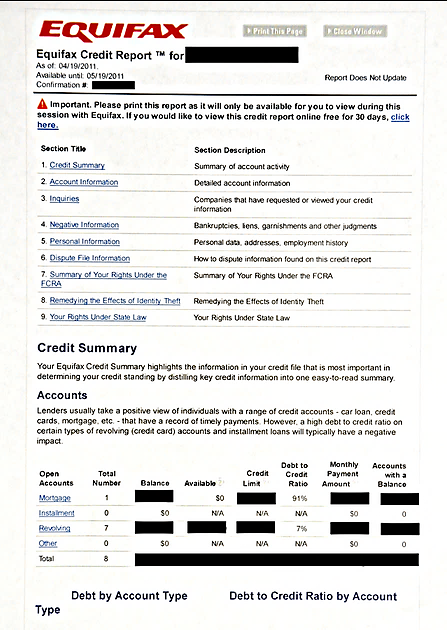 12
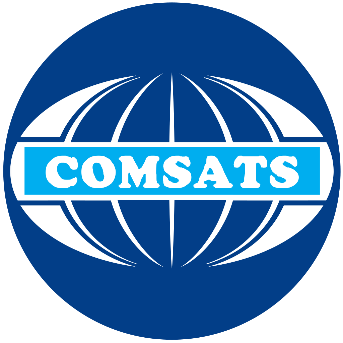 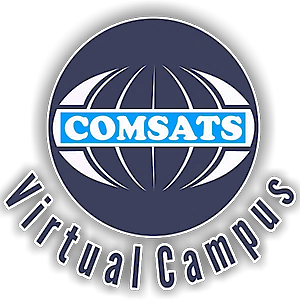 Sample Progress Review
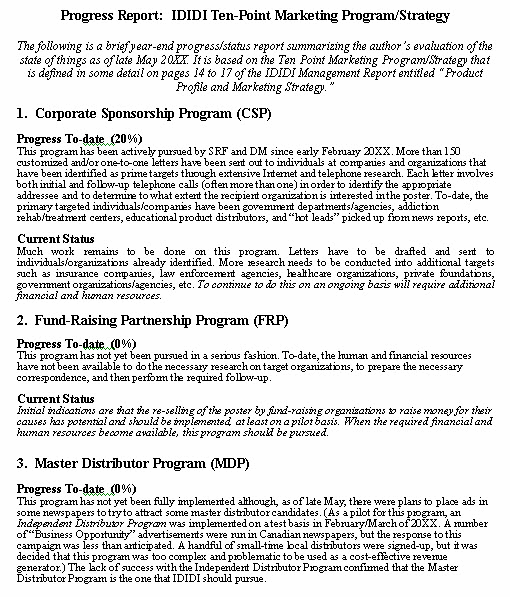 13
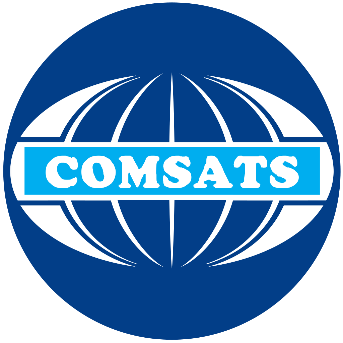 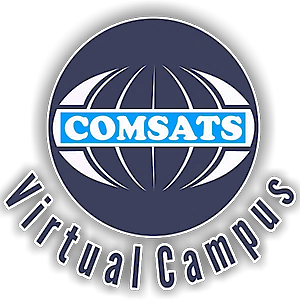 Formal Report
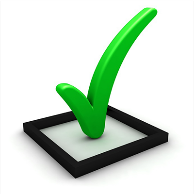 Collection and data interpretation
Complex form of report
Written account of a major project
Long and detailed
Review, results of a study
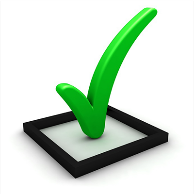 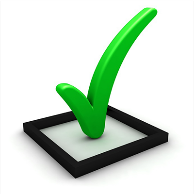 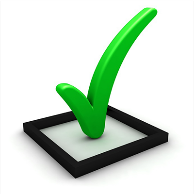 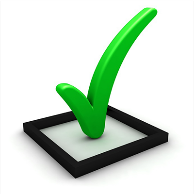 14
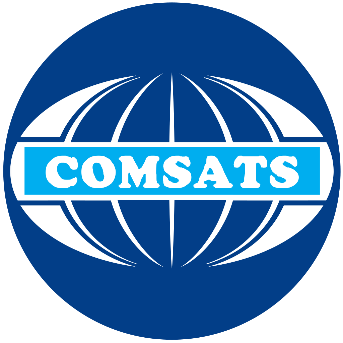 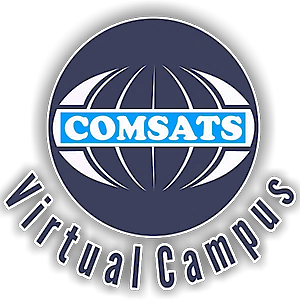 Formal Report’s Categorization
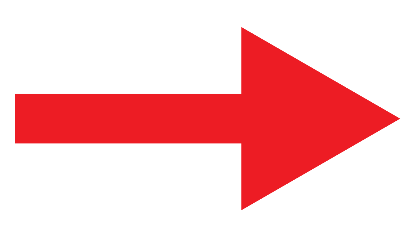 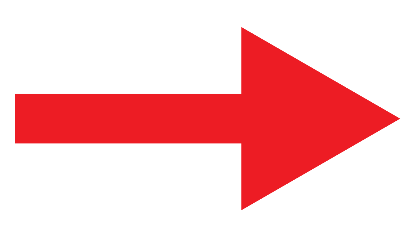 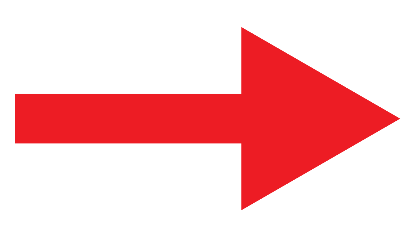 15
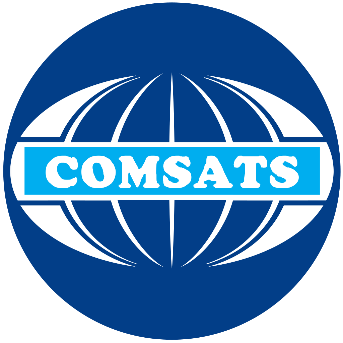 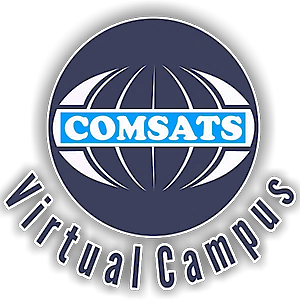 Informational Report
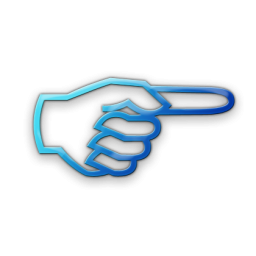 Statuses
Updates
Mechanisms
Results
Focus remains on the outcomes
Report on bills
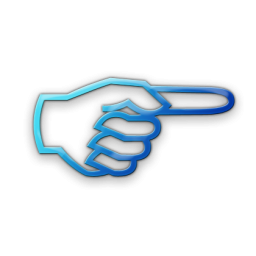 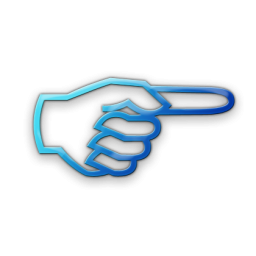 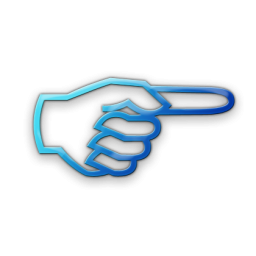 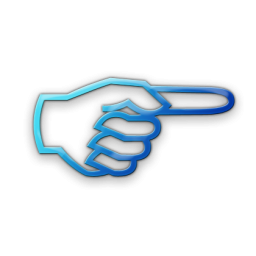 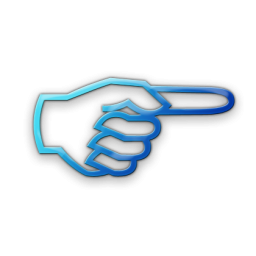 16
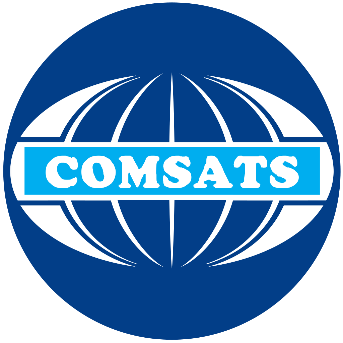 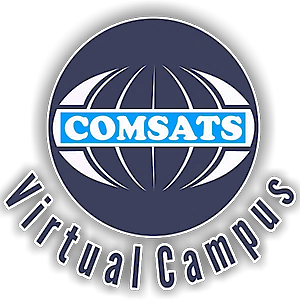 Informational Report Sample
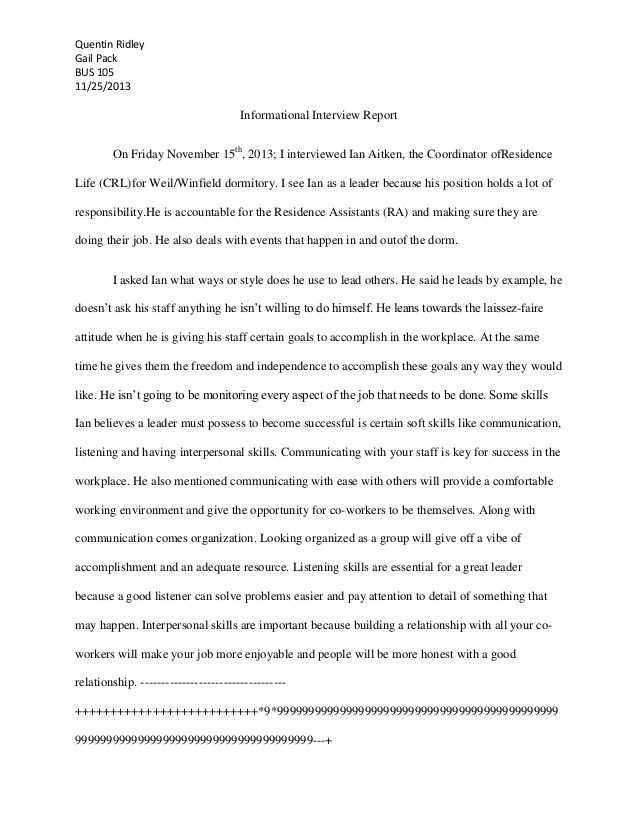 17
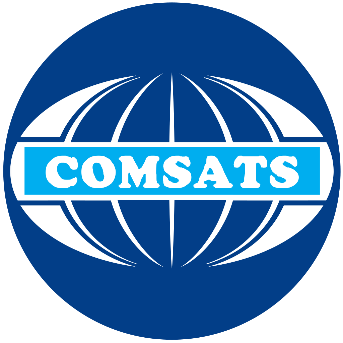 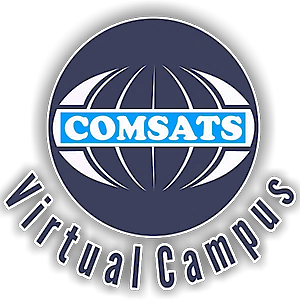 Analytical Report
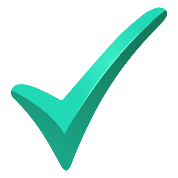 Analysis of outcome to draw conclusion
Focus is on the interpretation of what happened
Results
Report on traffic accidents
Leading towards suggestions
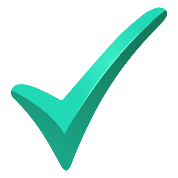 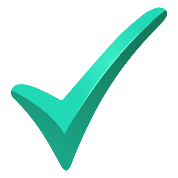 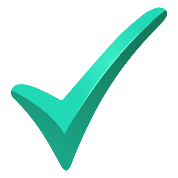 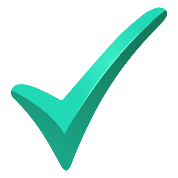 18
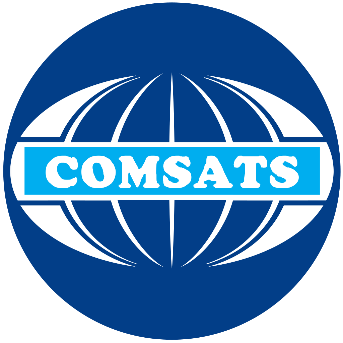 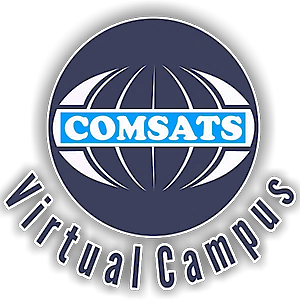 Analytical Report Sample
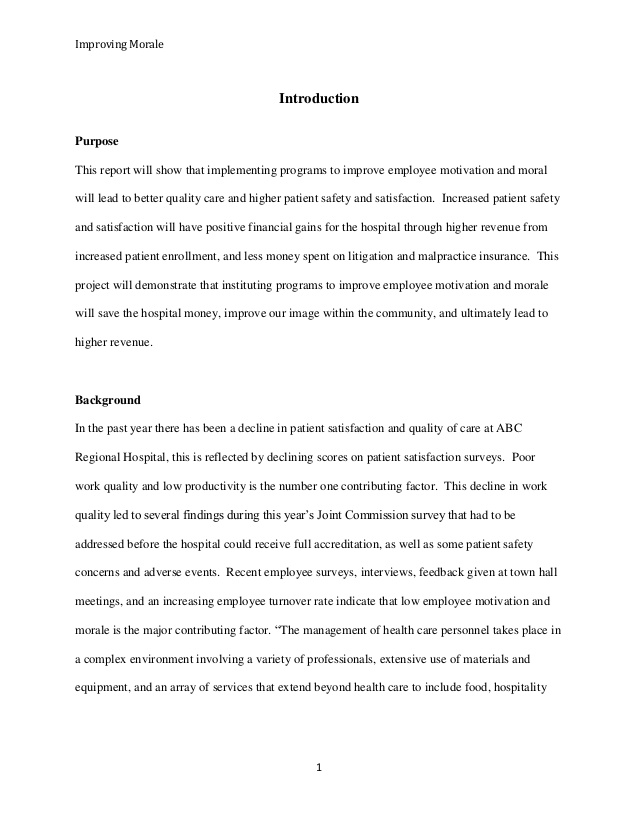 19
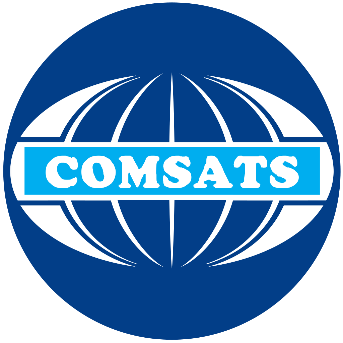 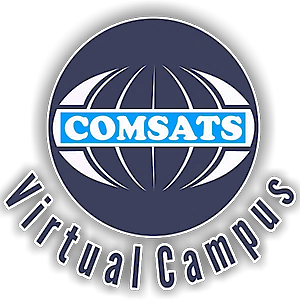 Recommendation Report
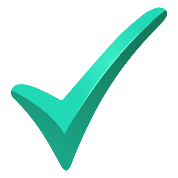 Advocates a particular course of action
 Presentation of results supporting recommendation
 Similar to analytical report. However…
 Analyzing an action is not the same as recommending it
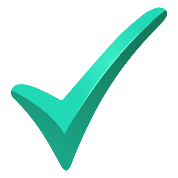 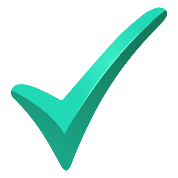 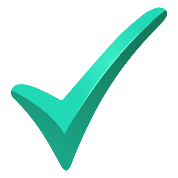 20
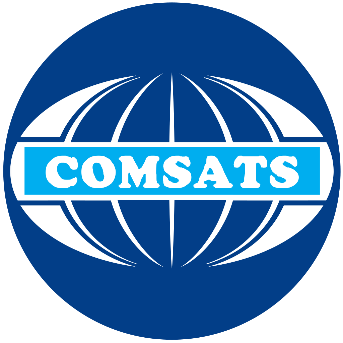 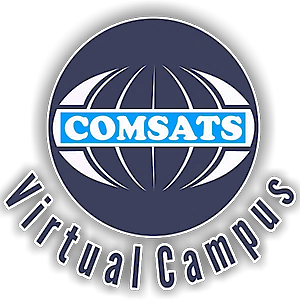 Recommendation Report Sample
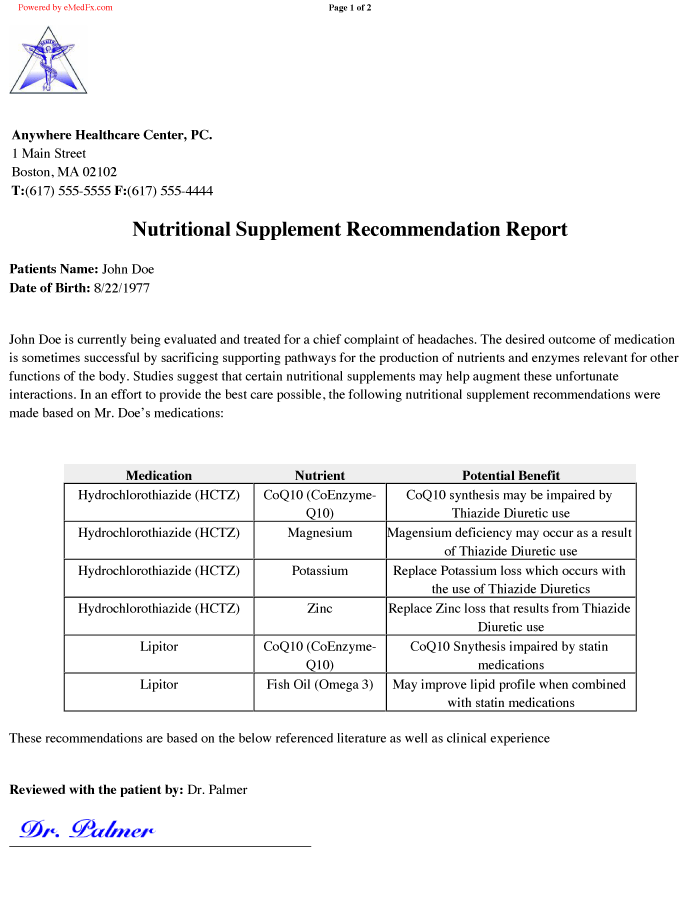 21
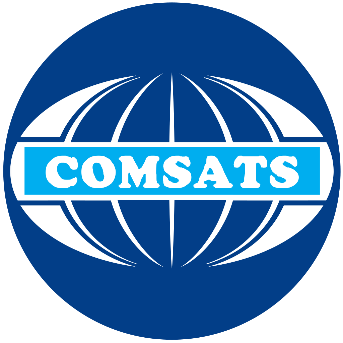 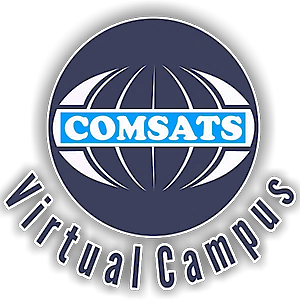 Additional Forms of Report
Narrative Report: logical sequence (case studies)
Specialized Report: summary of reports regarding a problem
Accident Report: documentation, investigation
Non-chronological Report: discussion of different aspects regarding a subject; non fiction book
22
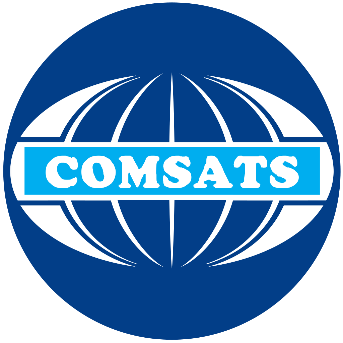 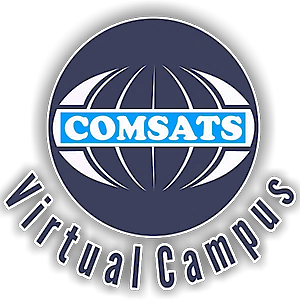 Additional Forms of Report
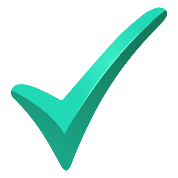 Narrative Report: logical sequence (case studies)
Specialized Report: summary of reports regarding a problem
Accident Report: documentation, investigation
Non-chronological Report: discussion of different aspects regarding a subject; non fiction book
23
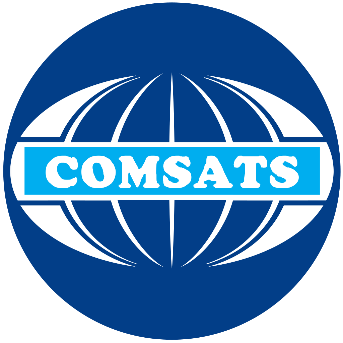 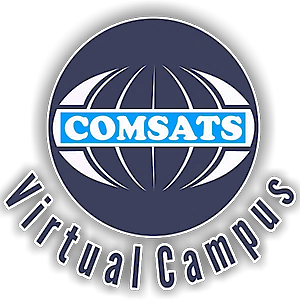 Additional Forms of Report
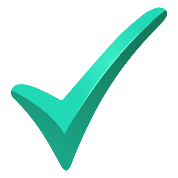 Narrative Report: logical sequence (case studies)
Specialized Report: summary of reports regarding a problem
Accident Report: documentation, investigation
Non-chronological Report: discussion of different aspects regarding a subject; non fiction book
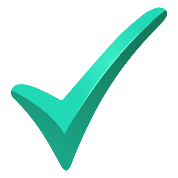 24
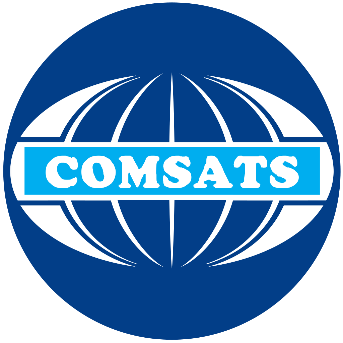 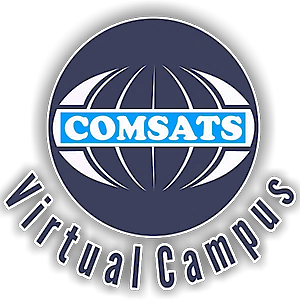 Additional Forms of Report
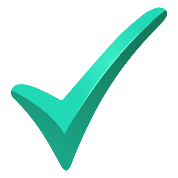 Narrative Report: logical sequence (case studies)
Specialized Report: summary of reports regarding a problem
Accident Report: documentation, investigation
Non-chronological Report: discussion of different aspects regarding a subject; non fiction book
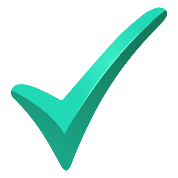 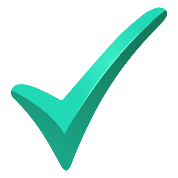 25
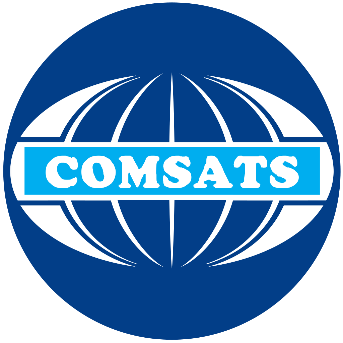 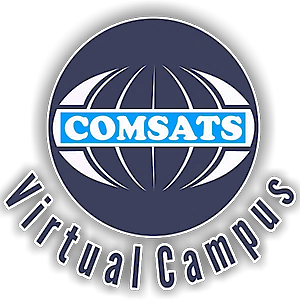 Additional Forms of Report
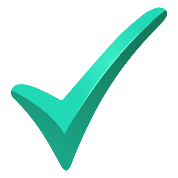 Narrative Report: logical sequence (case studies)
Specialized Report: summary of reports regarding a problem
Accident Report: documentation, investigation
Non-chronological Report: discussion of different aspects regarding a subject; non fiction book
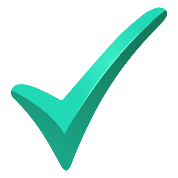 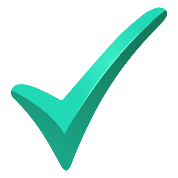 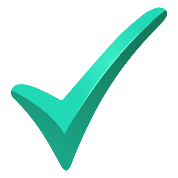 26
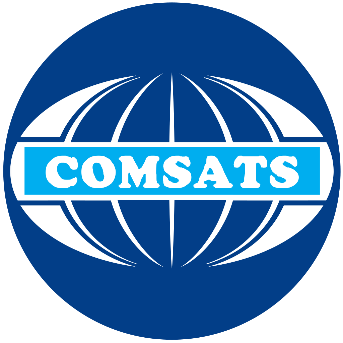 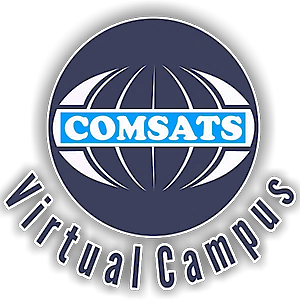 Conclusions
Types of report
Informal report and its types
Formal report and its types
Additional forms of report
27